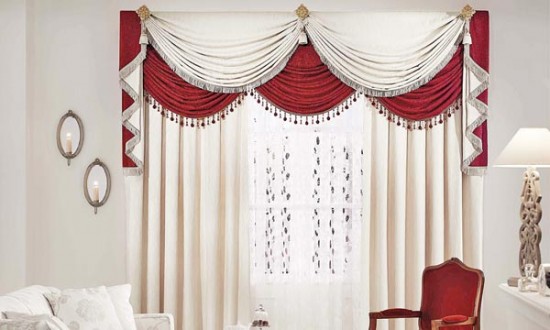 সবাইকে স্বাগতম
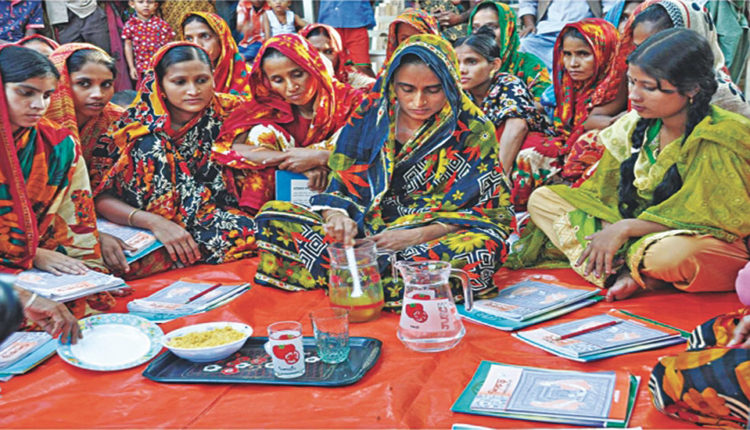 পরিচিতি
সুজন কুমার মন্ডল
সহকারী শিক্ষক
পুন্ডূরিয়া উচ্চ বিদ্যালিয়
আক্কেলপুর, জয়পুর হাট ।
সম্পদনায়
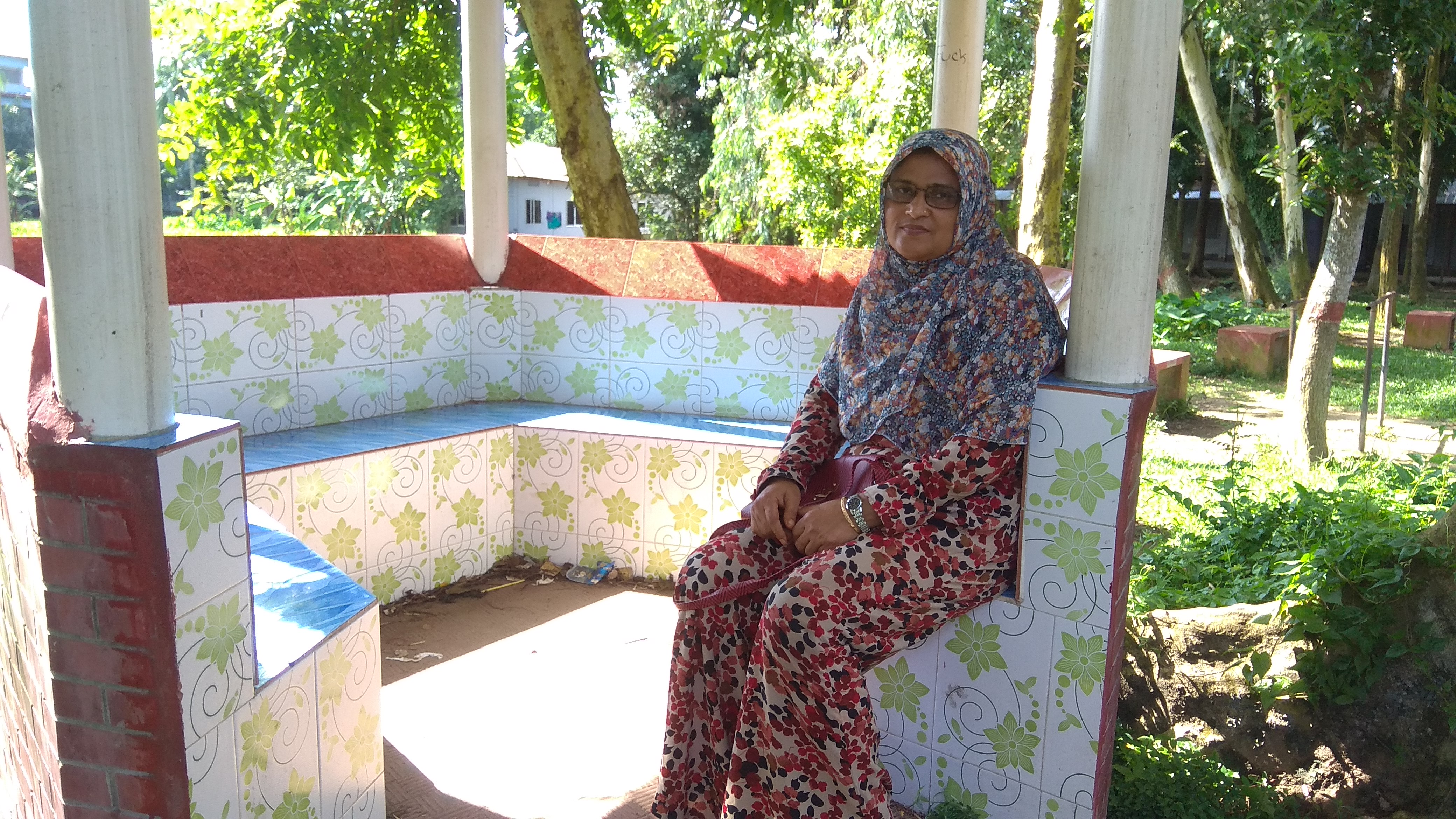 জাহানারা বেগম (সহঃশিক্ষক) 
কালাউক উচ্চ বিদ্যালয়
লাখাই, হবিগঞ্জ 
মোবাইল- ০১৯১৭৬৪১০০০
ই-মেইল- jahanaradc101@gmail.com
পাঠ পরিচিতি
শ্রেণিঃ অষ্টম 
বিষয়ঃ বাংলা 
আজকের পাঠঃ পদ্যাংশ 
সময়ঃ ৫০ মিনিট
শিক্ষার্থীর সংখ্যাঃ ৭০ জন
এখানে কাদের দেখা যাচ্ছে?
আজকের পাঠ
নারী 
কাজী নজরুল ইসলাম
শিখনফল
এই পাঠ শেষে শিক্ষার্থীরা - 
কবি পরিচিতি সম্পর্কে বলতে পারবে; 
কবিতাটি শুদ্ধ উচ্চারণে আবৃত্তি করতে পারবে ;  
নতুন শব্দগুলোর অর্থসহ বাক্য গঠন করতে পারবে ;   
 মানব সভ্যতায় নারীর অবদানের কথা উল্লেখ করতে পারবে;
একক কাজ
সাহিত্যের তিনটি শাখার নাম লেখ যেখানে কবি প্রতিভার পরিচয় পাওয়া যায়।
কবিতার আদর্শ পাঠ
সরব পাঠ
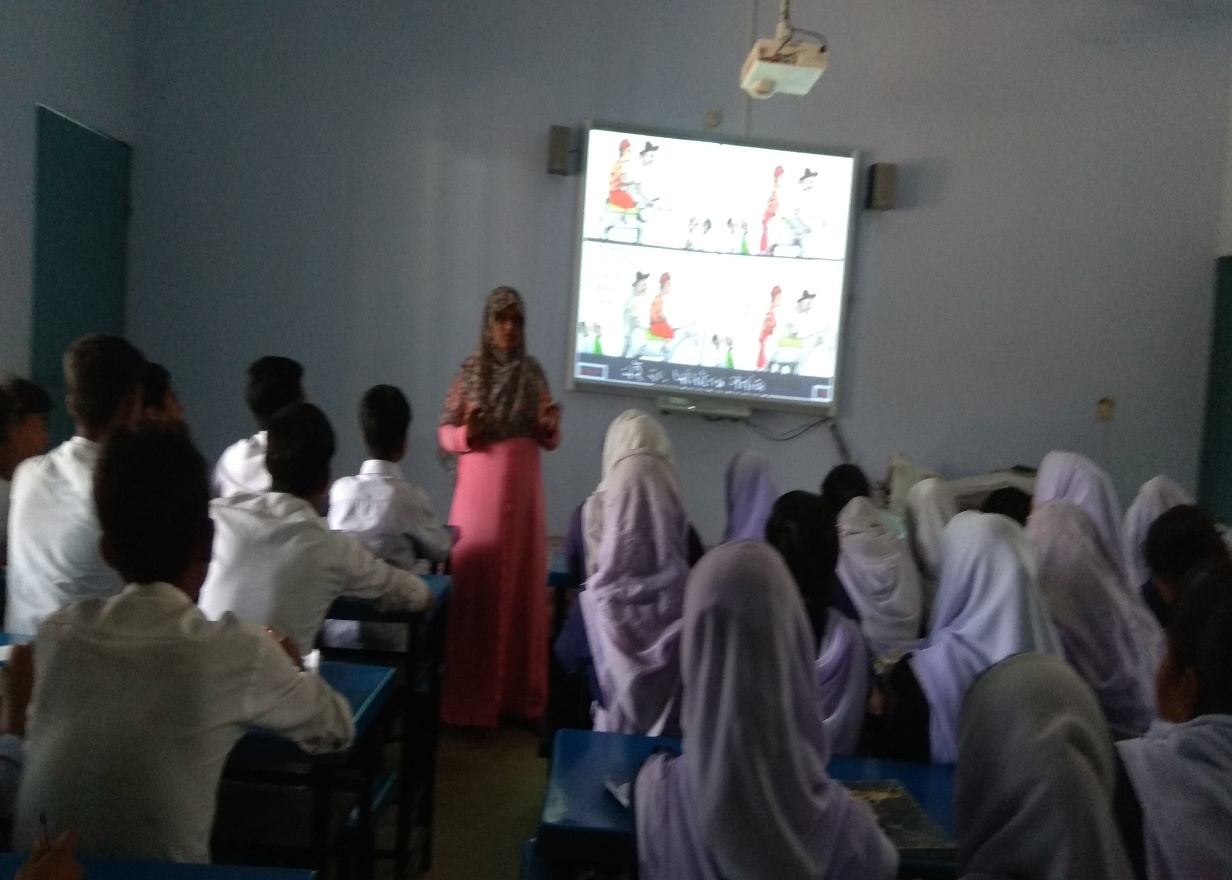 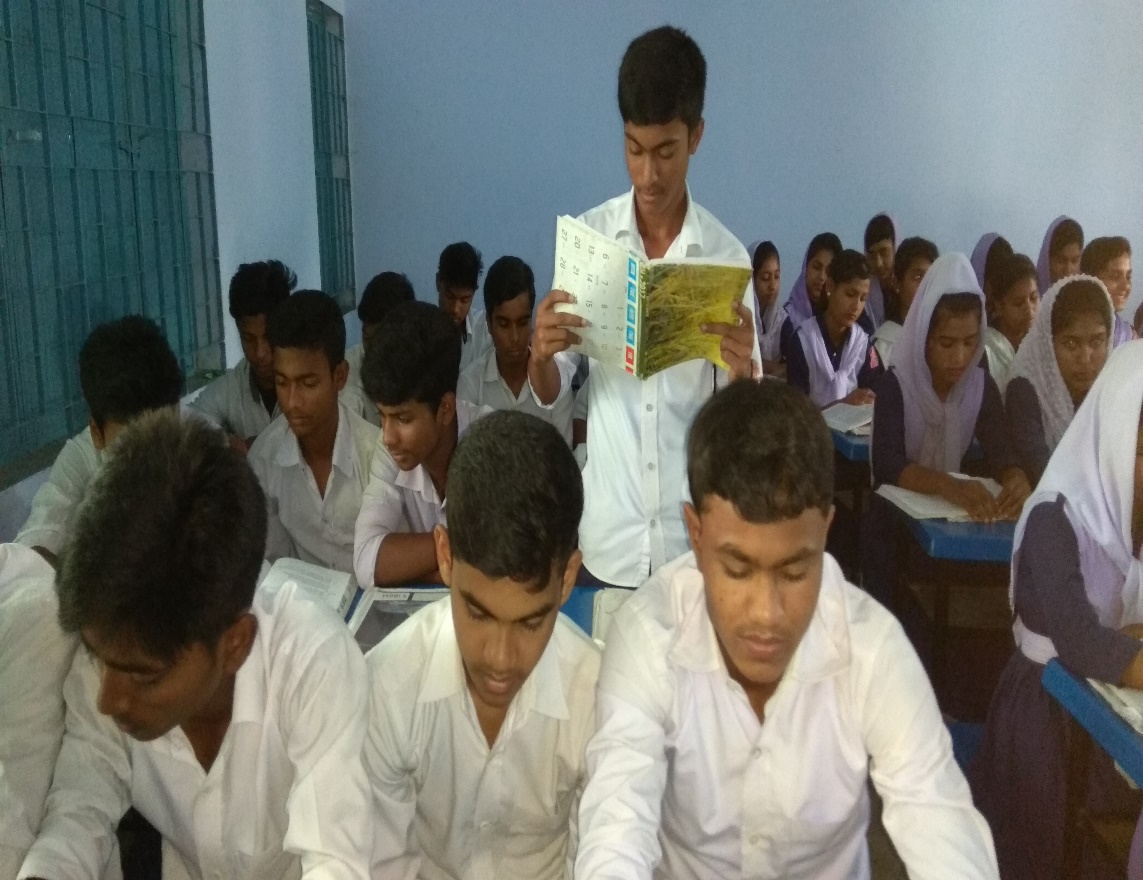 রণ
যুদ্ধ
অত্যাচার
পিড়ন
শব্দার্থ
পীড়া
যন্ত্রণা
জোড়ায় কাজ
সাম্য, রণ,রচা, মহিয়ান –
এই শব্দ গুলো দিয়ে বাক্য তৈরি কর।
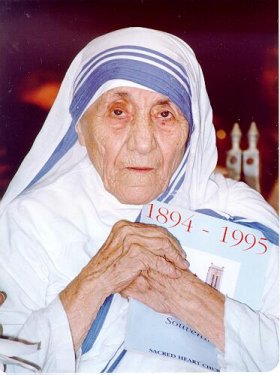 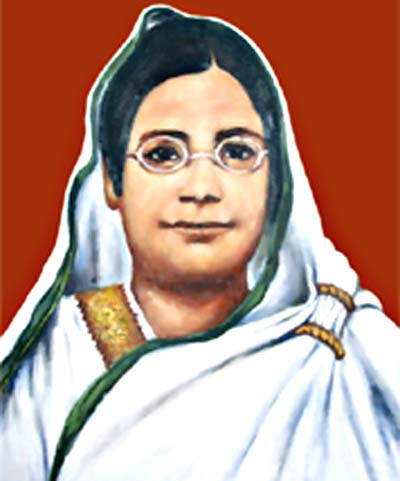 মহিয়সী নারী
চল নারীদের অবদান নিয়ে আলোচনা করি
দলীয় কাজ
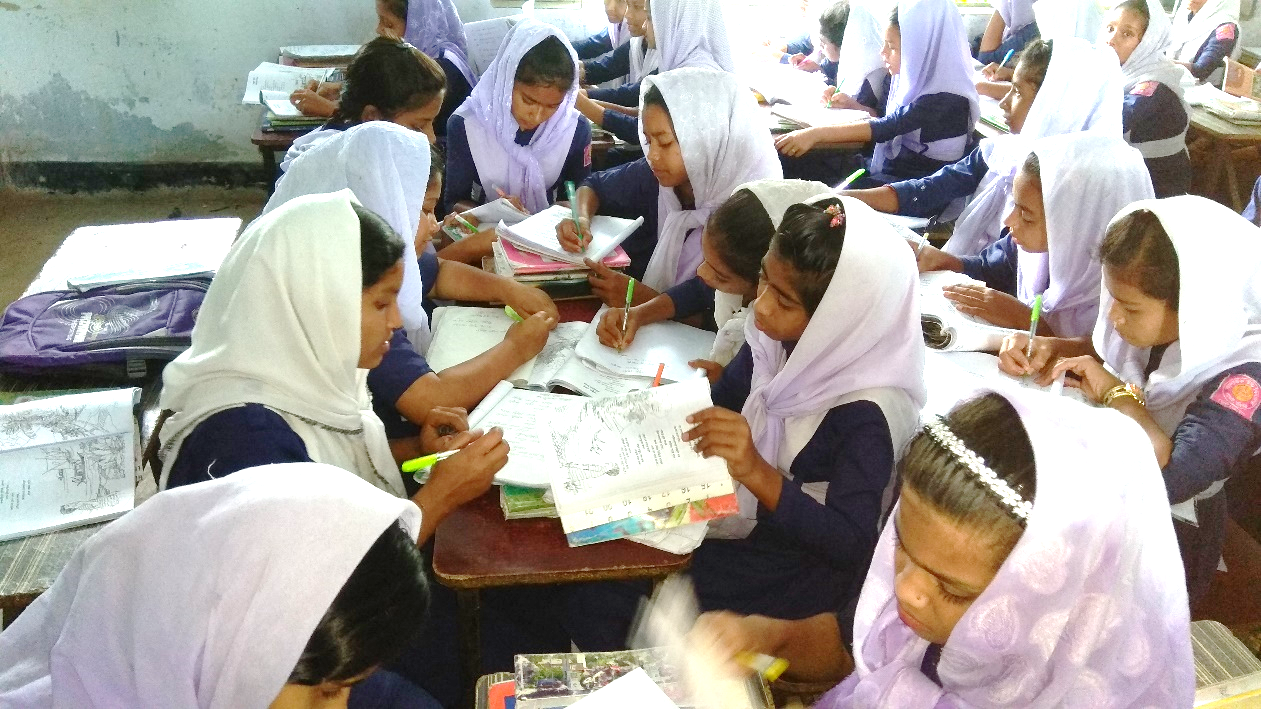 মানব সভ্যতার উন্নয়নে নারীরা কোন কোন কাজে অবদান রাখতে পারে - ১০ বাক্যে লিখ।
মূল্যায়ন
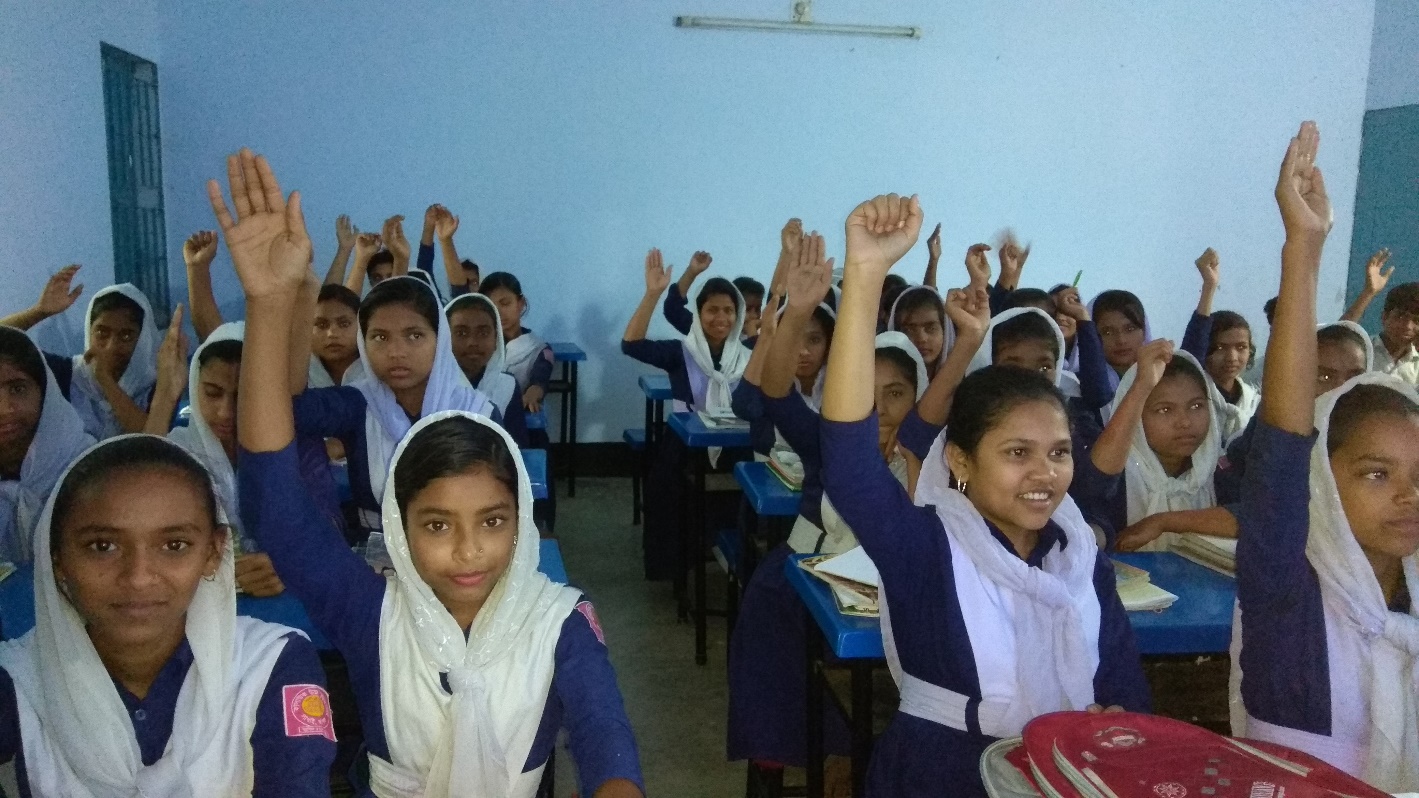 ক)‘নারী’কবিতাটি কাজী নজরুলের কোন কাব্য গ্রন্থের অন্তর্গত?
খ)‘যুগের ধর্ম’ বলতে কোন ধর্মের কথা বলা হয়েছে?
গ)আপনারি রচা ঐ কারাগারে পুরুষ মরিবে ভুগে-   ব্যাখ্যা কর।
বহূনির্বাচিনী
১। এখন কিসের যুগ?
খ)কলি যুগ
ক)ডিজিটাল যুগ
ঘ)আধুনিক যুগ
গ)সাম্যের যুগ
২।‘সে –যুগ হয়েছে বাসি’ এই- ‘বাসি’ দ্বারা  কী বুঝানো হয়েছে? 
ক) বেঁকে যাওয়া        খ)পঁচে যাওয়া   
গ) গত হয়ে যাওয়া     ঘ) বাদ্য যন্ত্র
উত্তরটি ভুল হয়েছে
আবার চেষ্টা কর
২ নং আবার চেষ্টা কর
উত্তরটি সঠিক হয়েছে।
২ নং
অন্য পাতায়
বাড়ির কাজ
একজন নারী হিসাবে তোমার মায়ের ভূমিকা ১০ টি বাক্যে  লিখে আনবে।
সবাইকে ধন্যবাদ
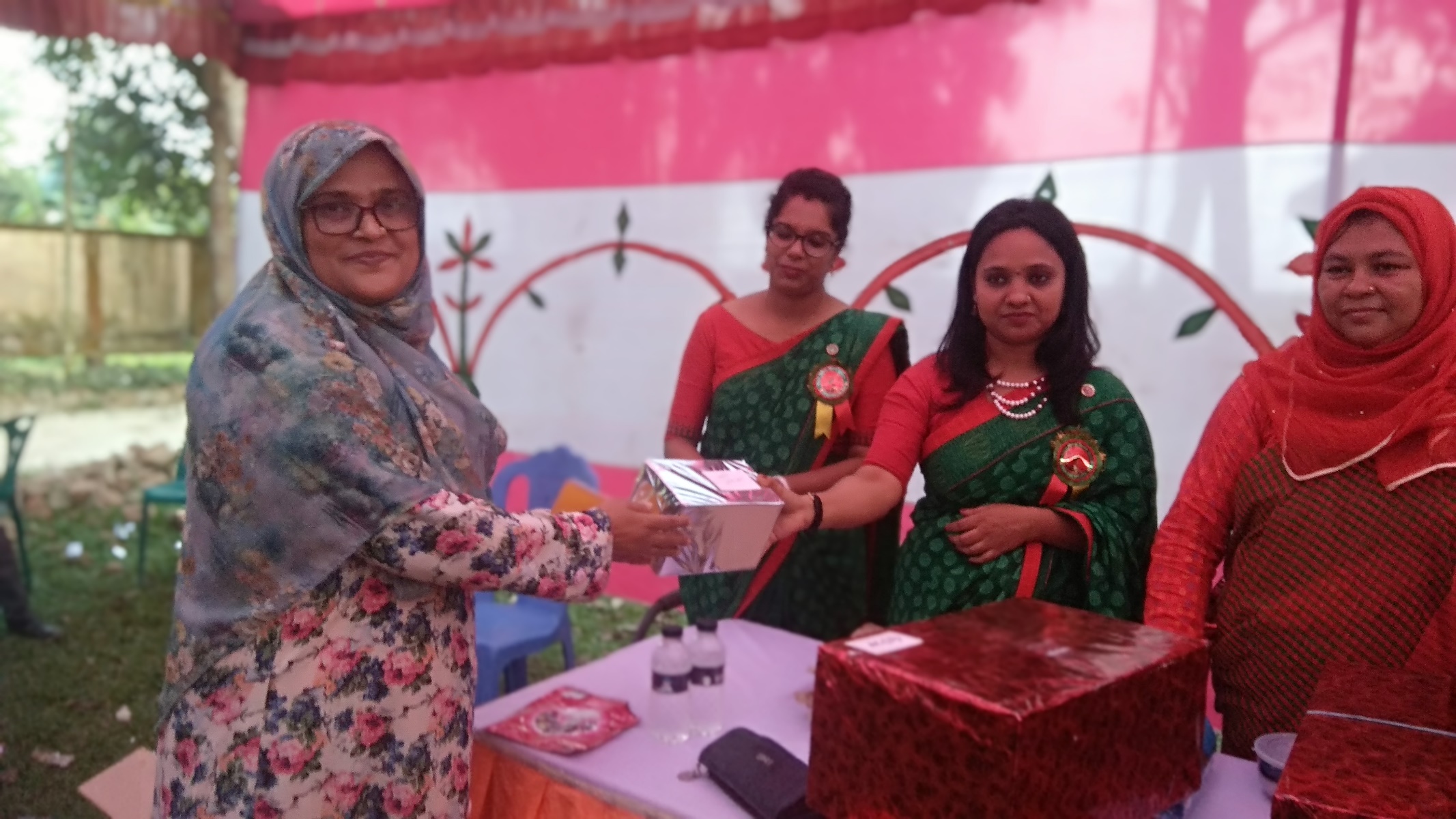